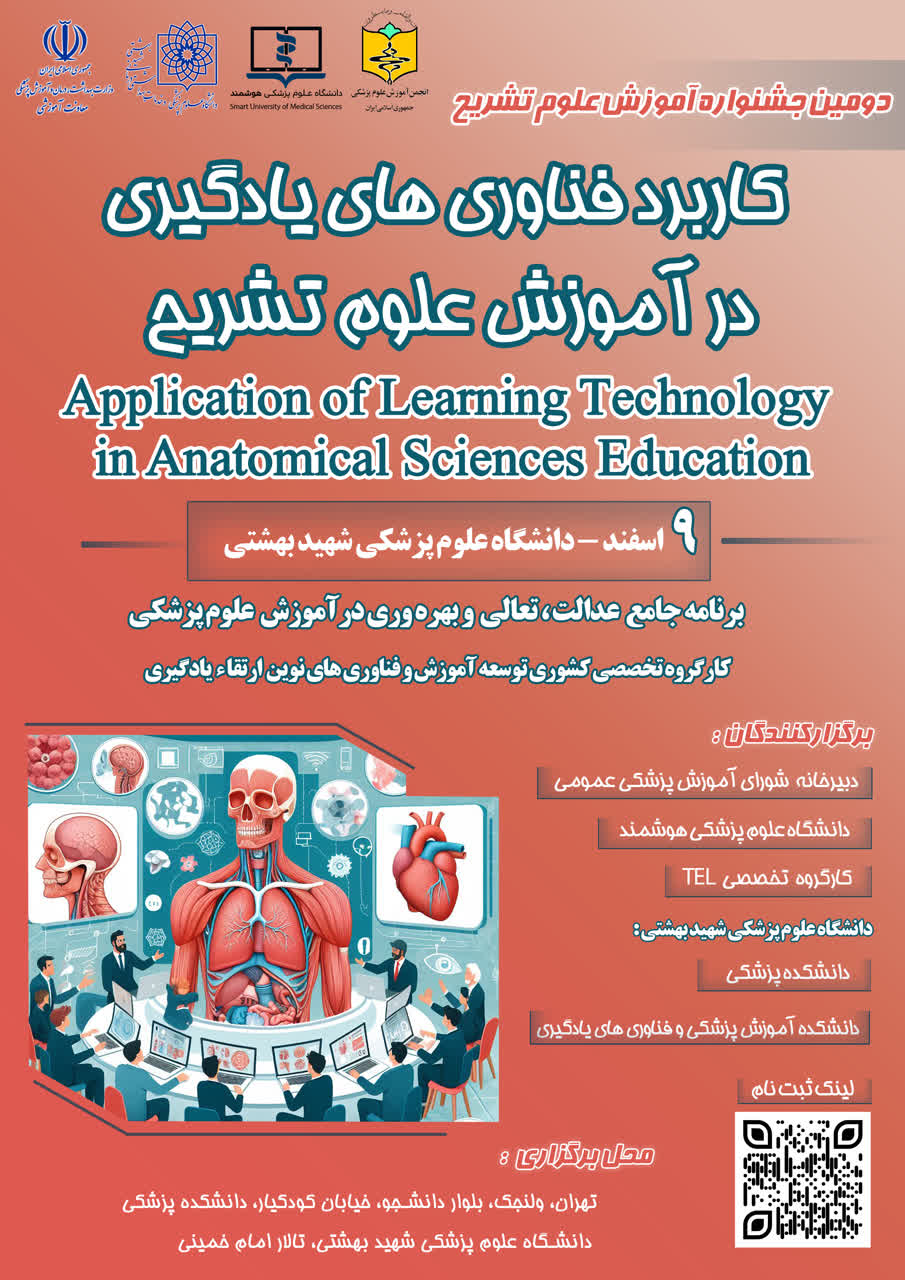 1
عنوان محصول بومی/مداخله:




صاحبان محصول بومی/مداخله:
کاربرد فناوری های یادگیری درآموزش علوم تشریح
نحوه شکل گیری ایده محصول بر مبنای چالش/ مشکل و میزان نوآوری و خلاقیت
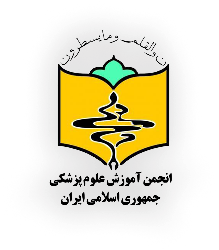 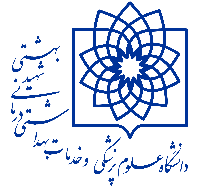 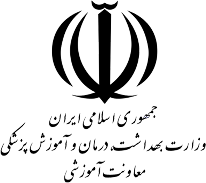 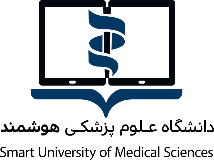 2
معرفی محصول/مداخله ( مشخصات علمی، فنی، فرایند ساخت ، قیمت پیشنهادی و...)فایل های ویدئویی، تصاویر و ... از محصول
اهمیت محصول /مداخله در نظام آموزش عالی سلامت و درکاربران نهایی
نتایج استفاده و بکارگیری محصول /مداخله توسط کاربران نهایی در محیط آموزشی
برنامه آتی : تجاری سازی محصول و...